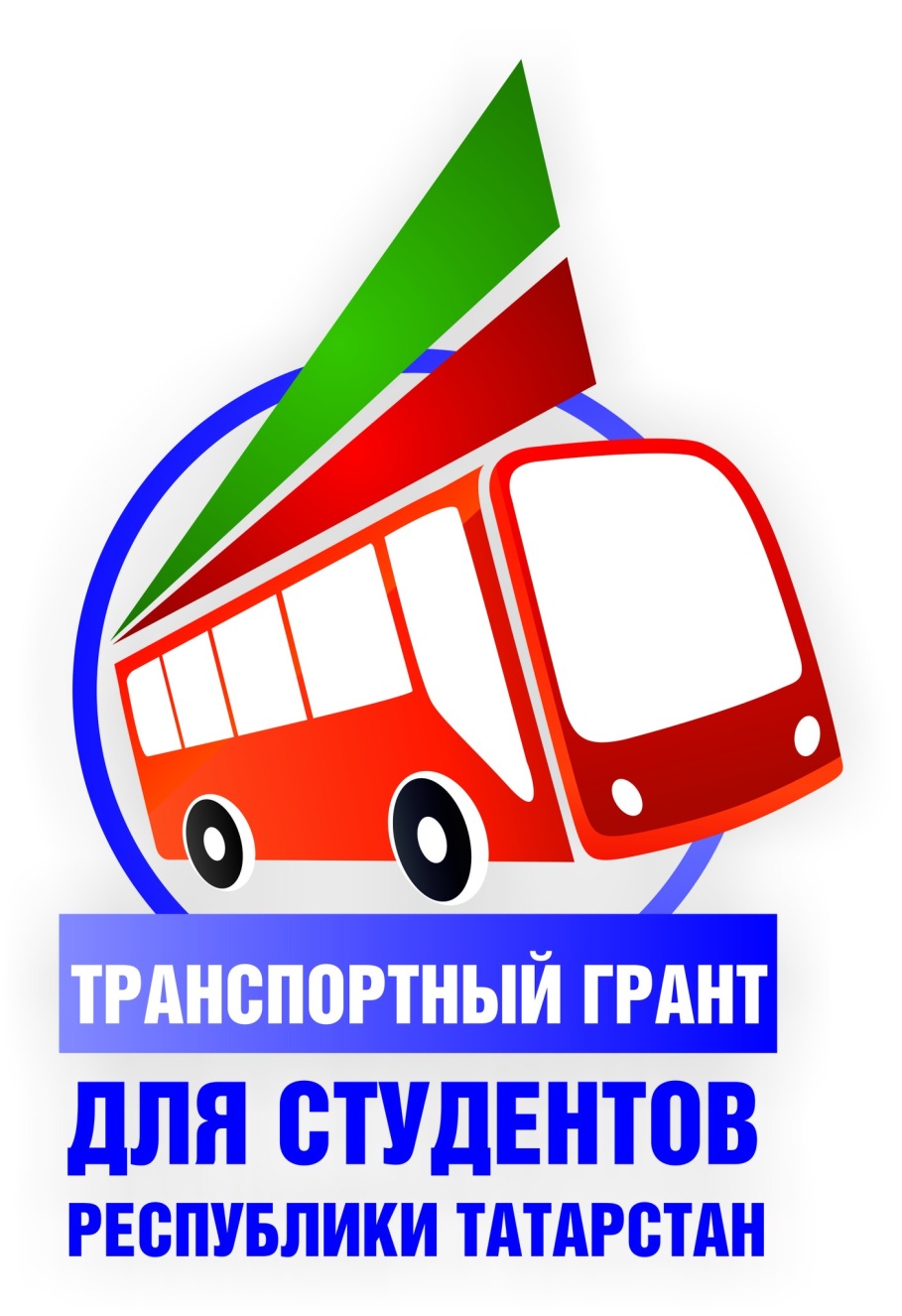 Транспортный грант
Новый формат
Осень – 2014
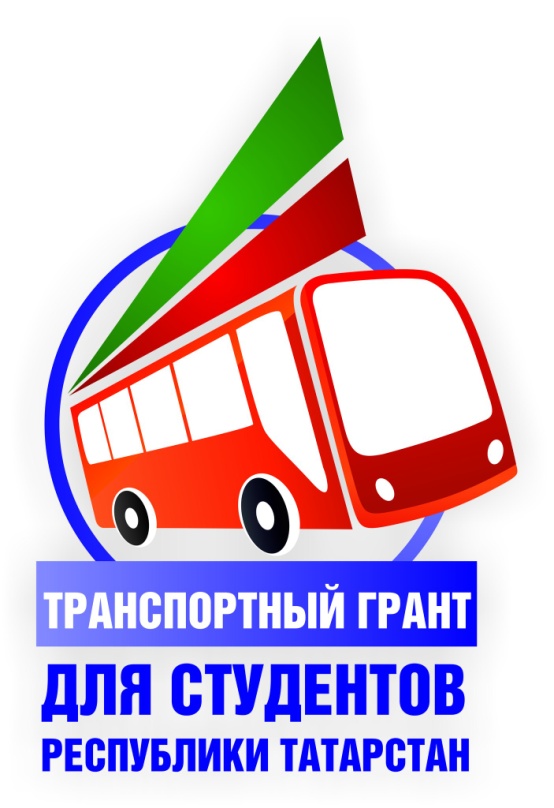 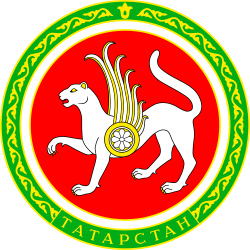 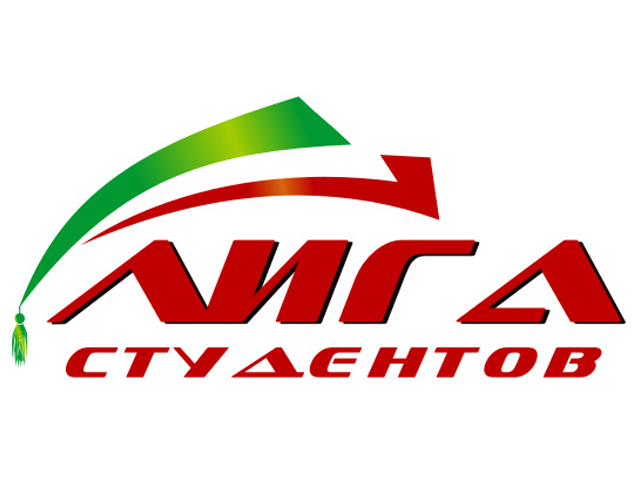 Конкурс на соискание грантов на оплату транспортных услуг, учрежденный 
РМОО «Лига студентов РТ»
Участники конкурса
учащиеся и студенты очной формы обучения учреждений НПО, СПО и ВПО РТ
 не имеющие академической задолженности по итогам экзаменационной сессии
принимающие активное участие в общественной, научной, культурно-массовой и спортивной деятельности учебного заведения, города и республики
нуждающиеся в компенсации денежных затрат на оплату транспортных услуг
Грант выплачивается за период
Сентябрь – декабрь 2014 года
в размере
800 рублей в месяц
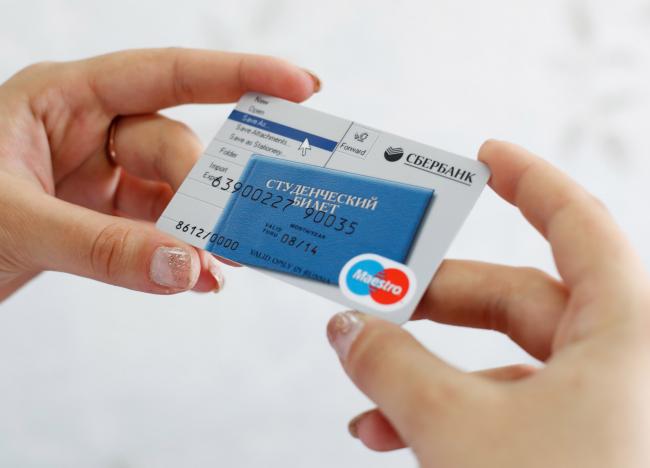 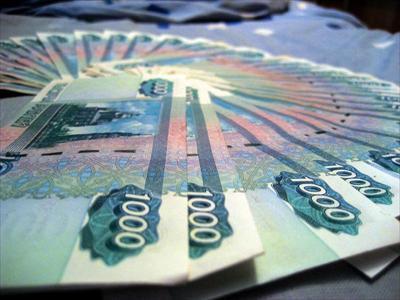 1 этап - регистрация
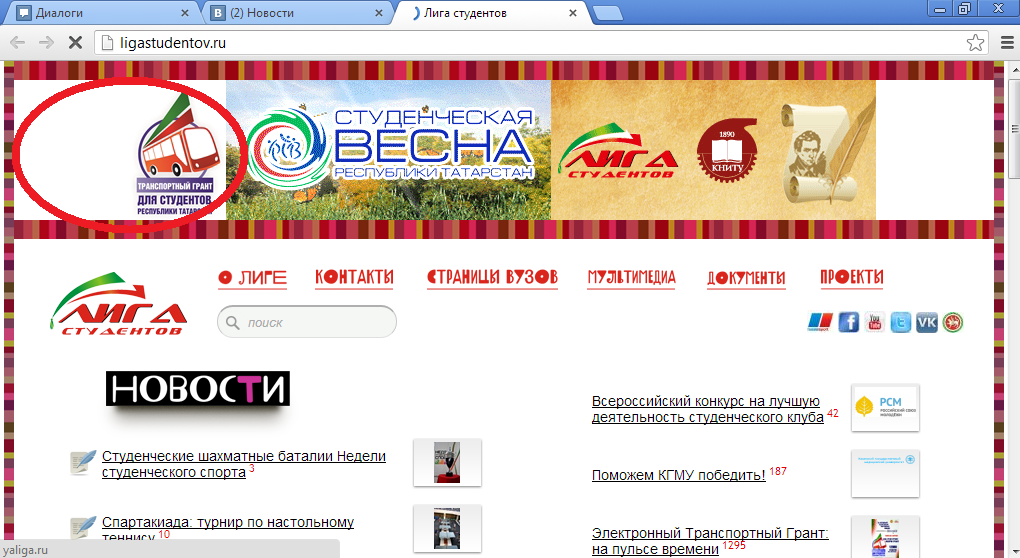 2 этап – ввод паспортных данных
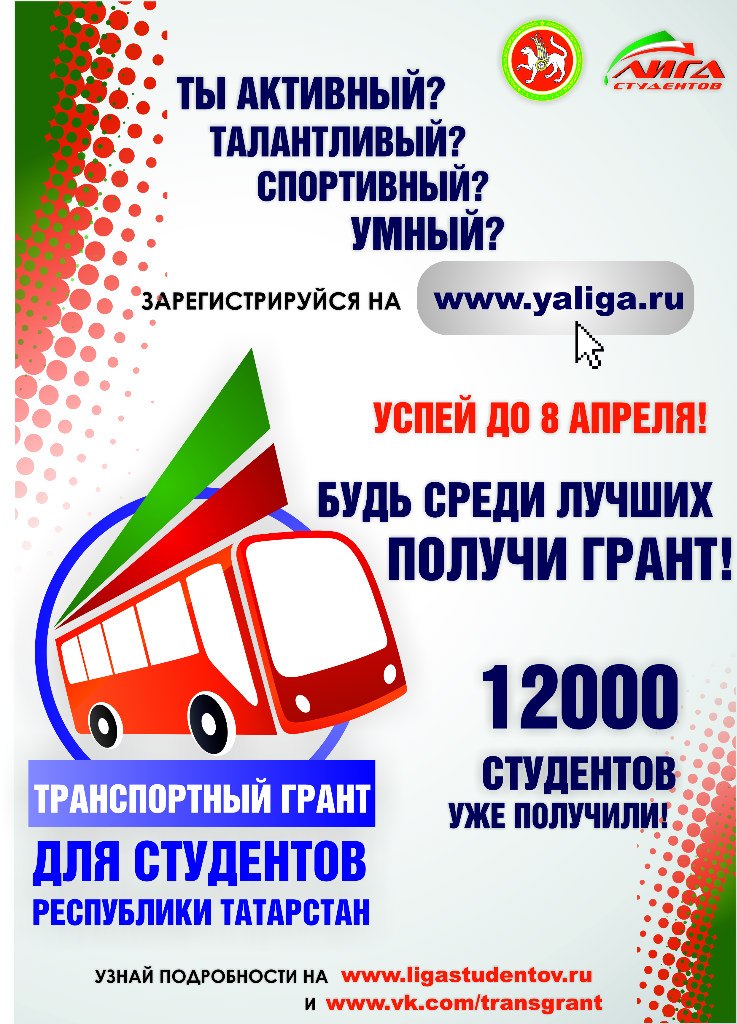 Подробности на:

ligastudentov.ru

vk.com/transgtant
Оргкомитет конкурса
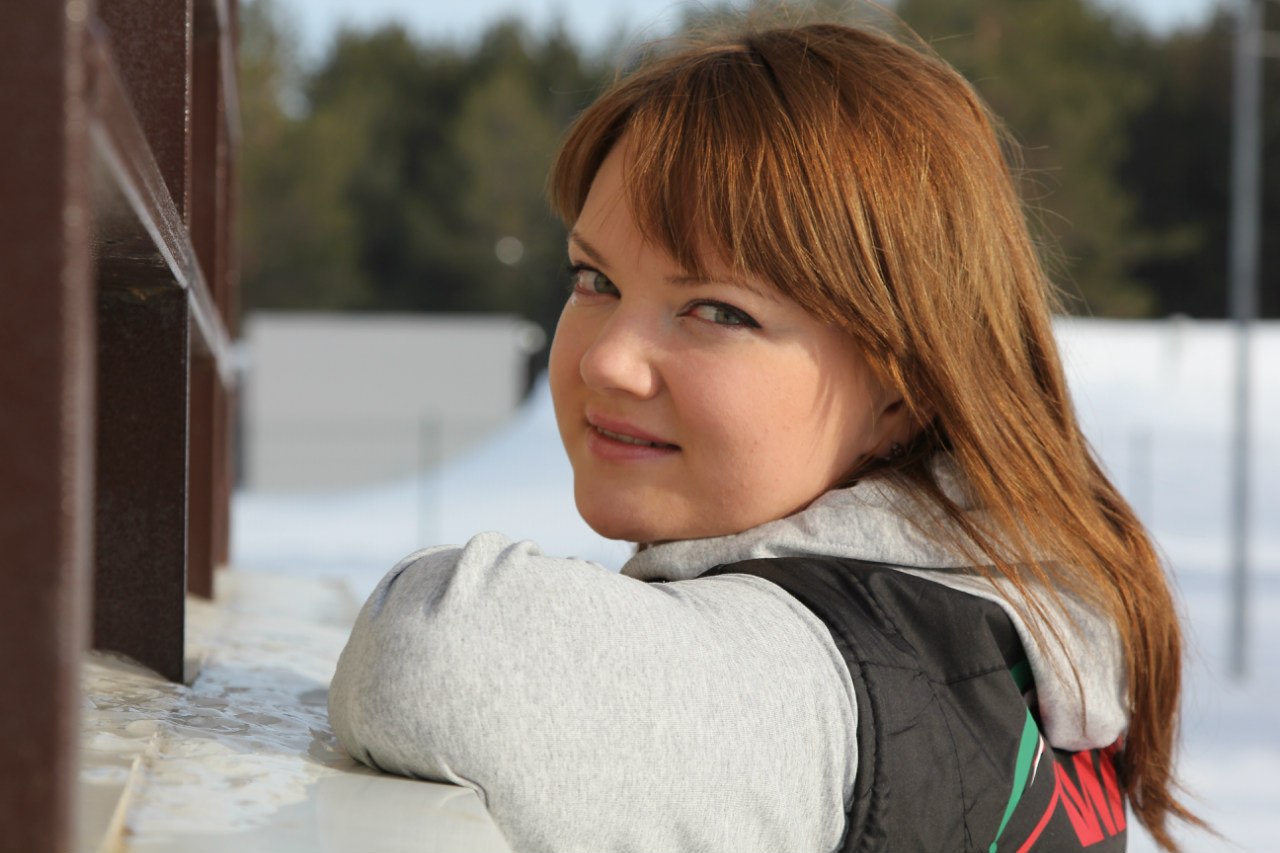 Гарипова Алия
руководитель проекта
89520328381
Оргкомитет конкурса
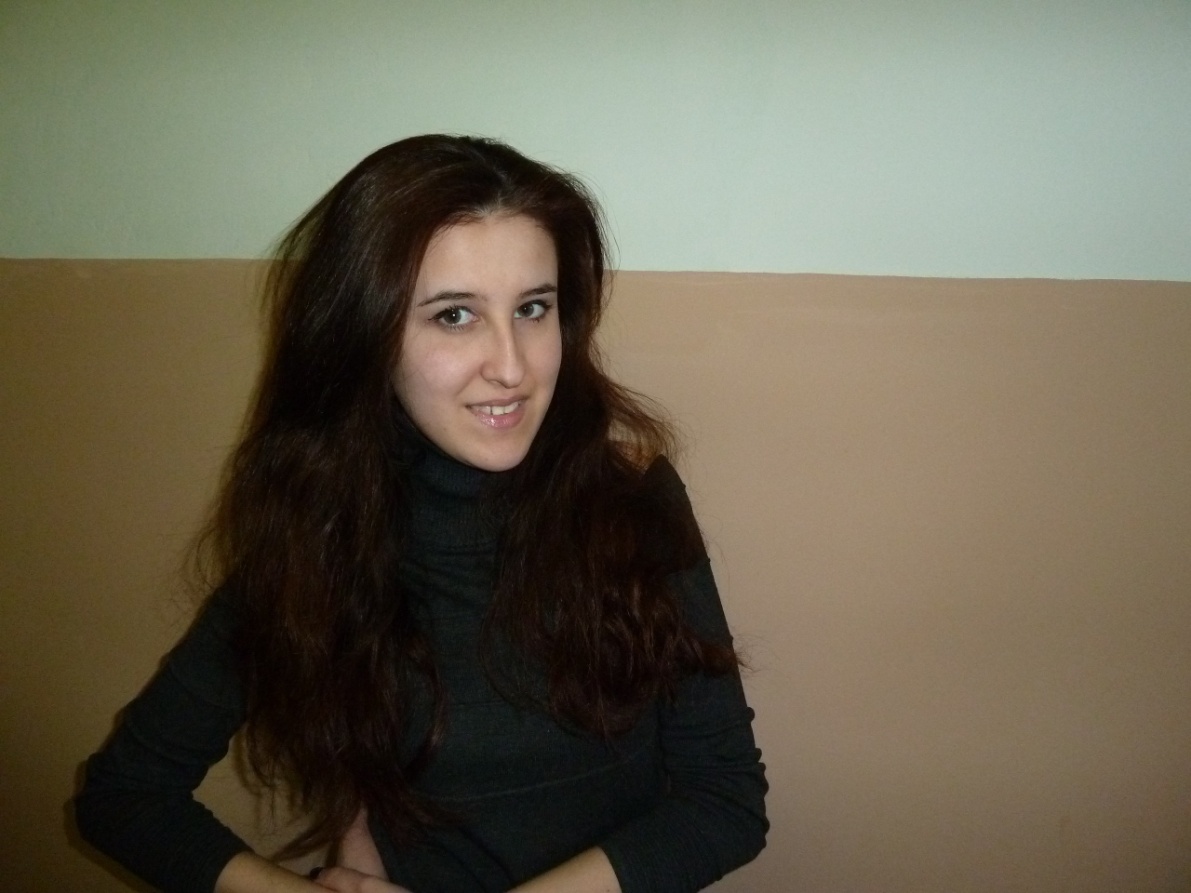 Абдулхакова Гульсум
89520313420

Султанова Диляра
89518937298
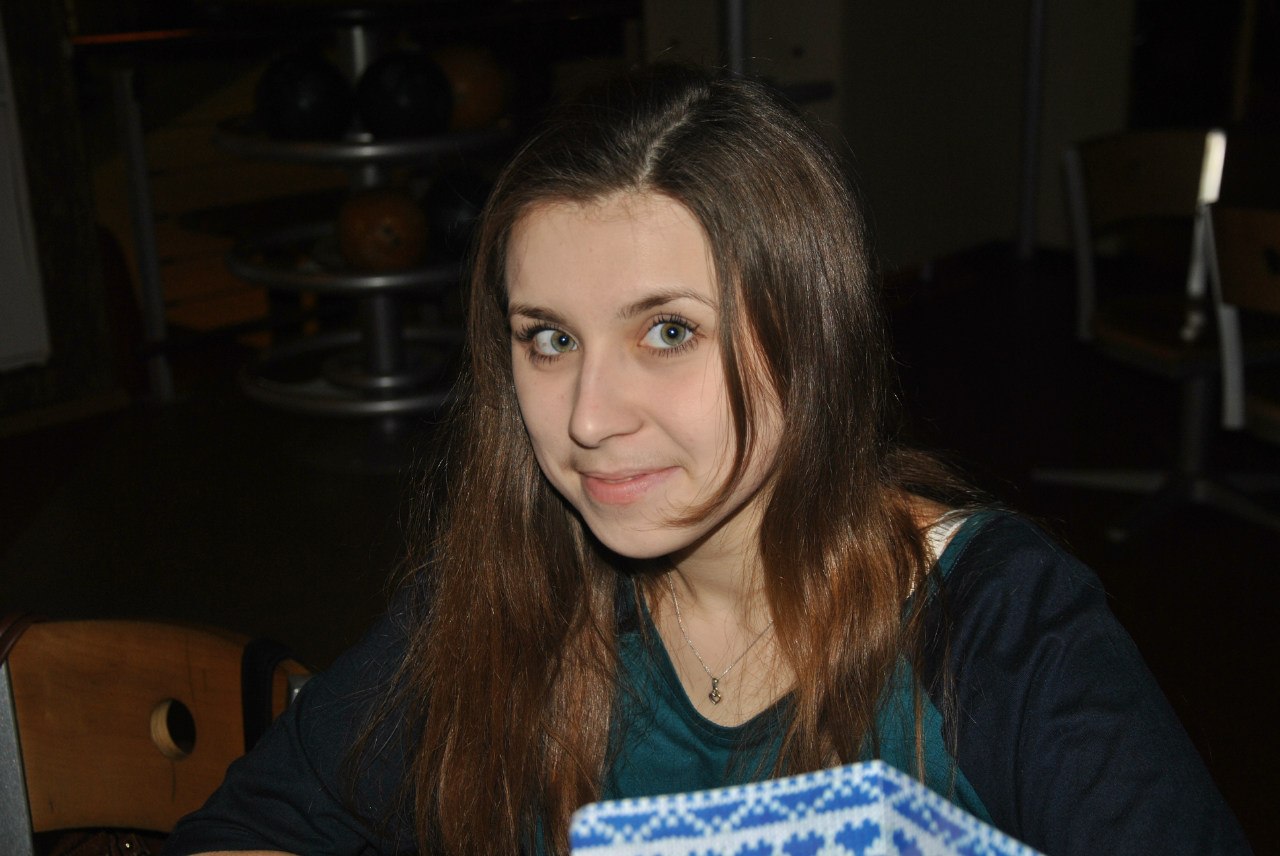 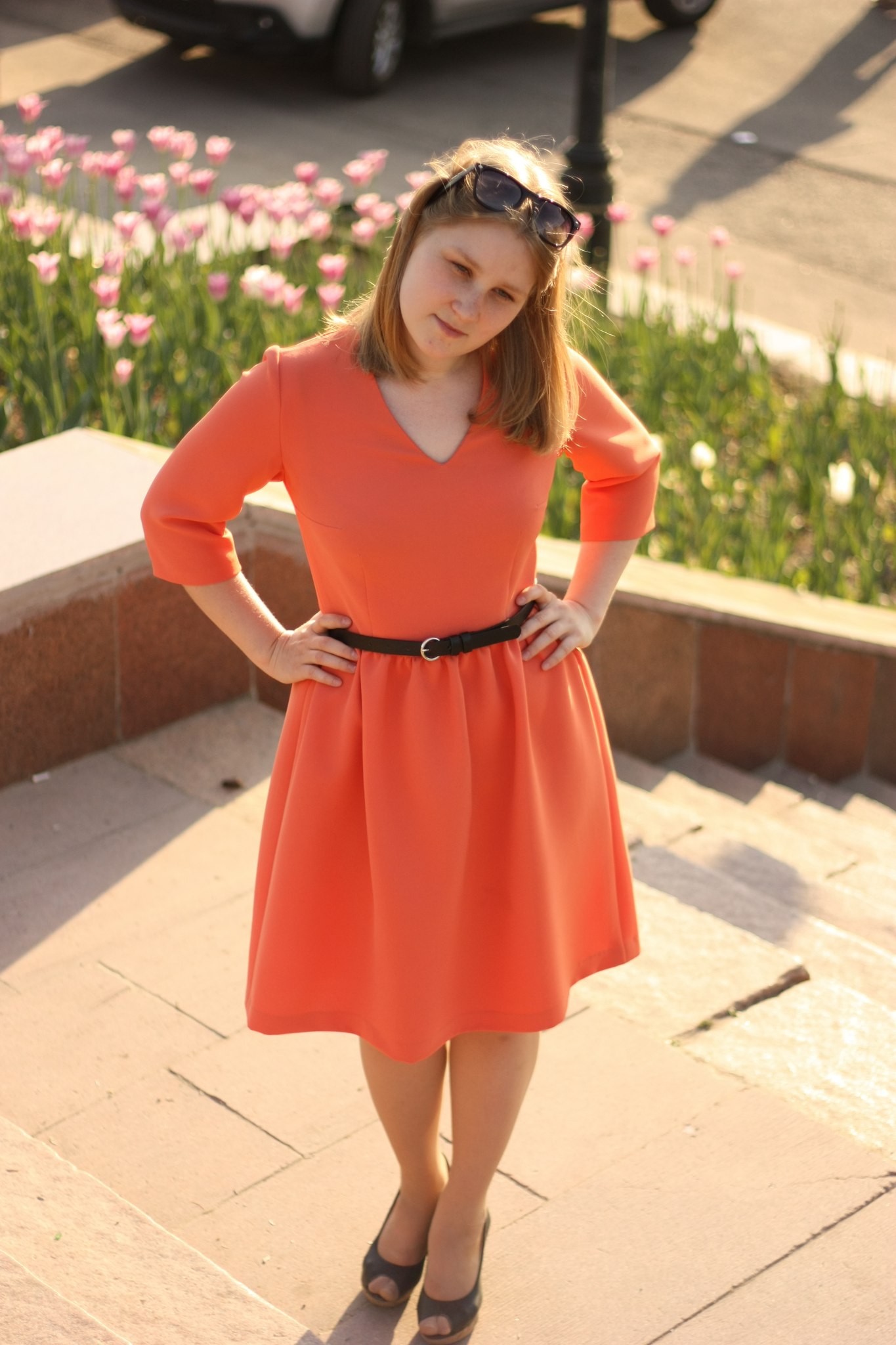 Гайсина Илнара

89600886355

89376250237
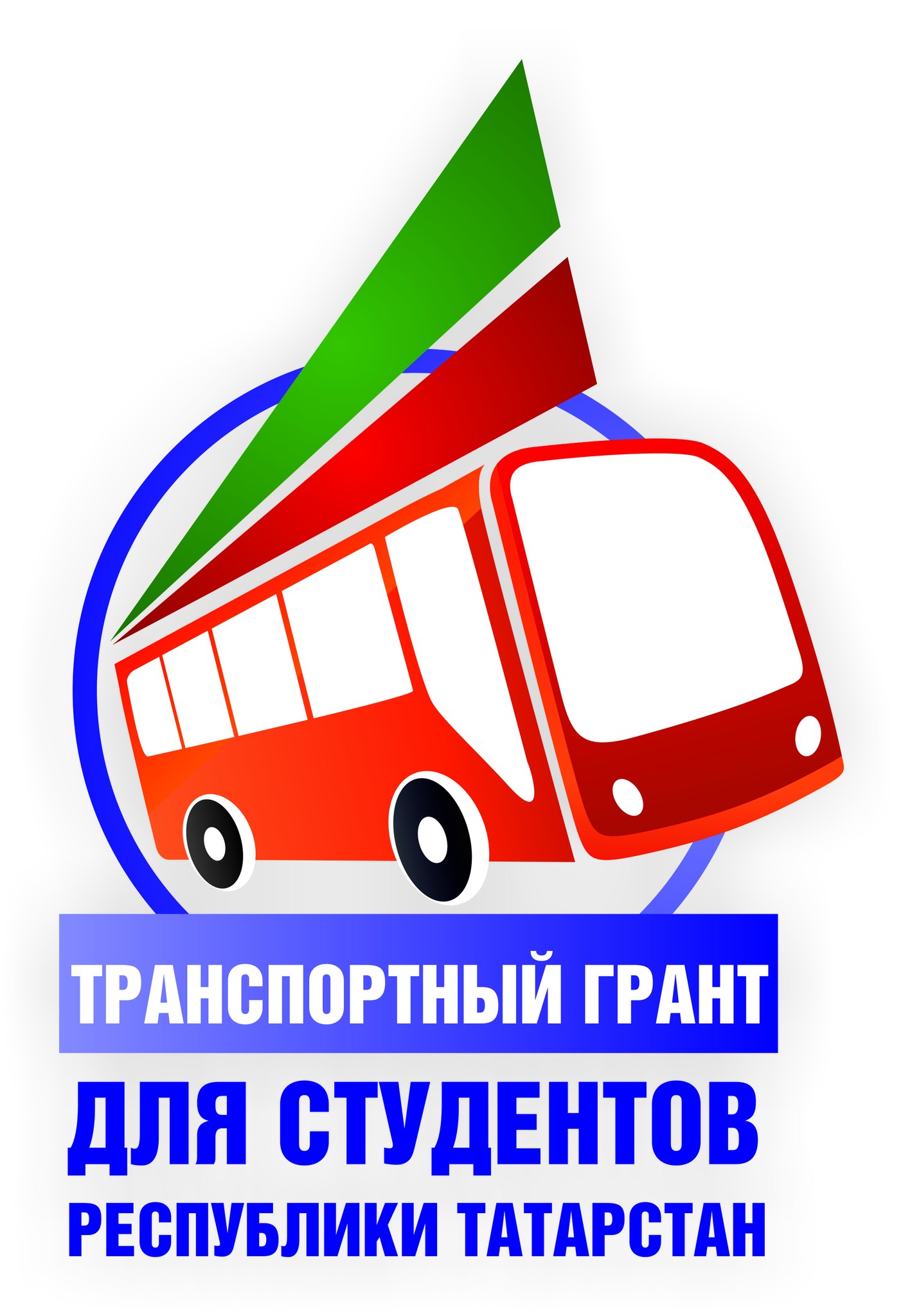